UROGENITAL SYSTEM
 URINARY BLADDER& URETHRA

Dr. Amal Albtoosh
1
Urinary Bladder
The urinary bladder is situated immediately behind the pubic bones  within the pelvis.

 It has a maximum 
capacity of about 500 mL.

The bladder has a strong muscular wall. 

The empty bladder in the adult lies entirely within the pelvis
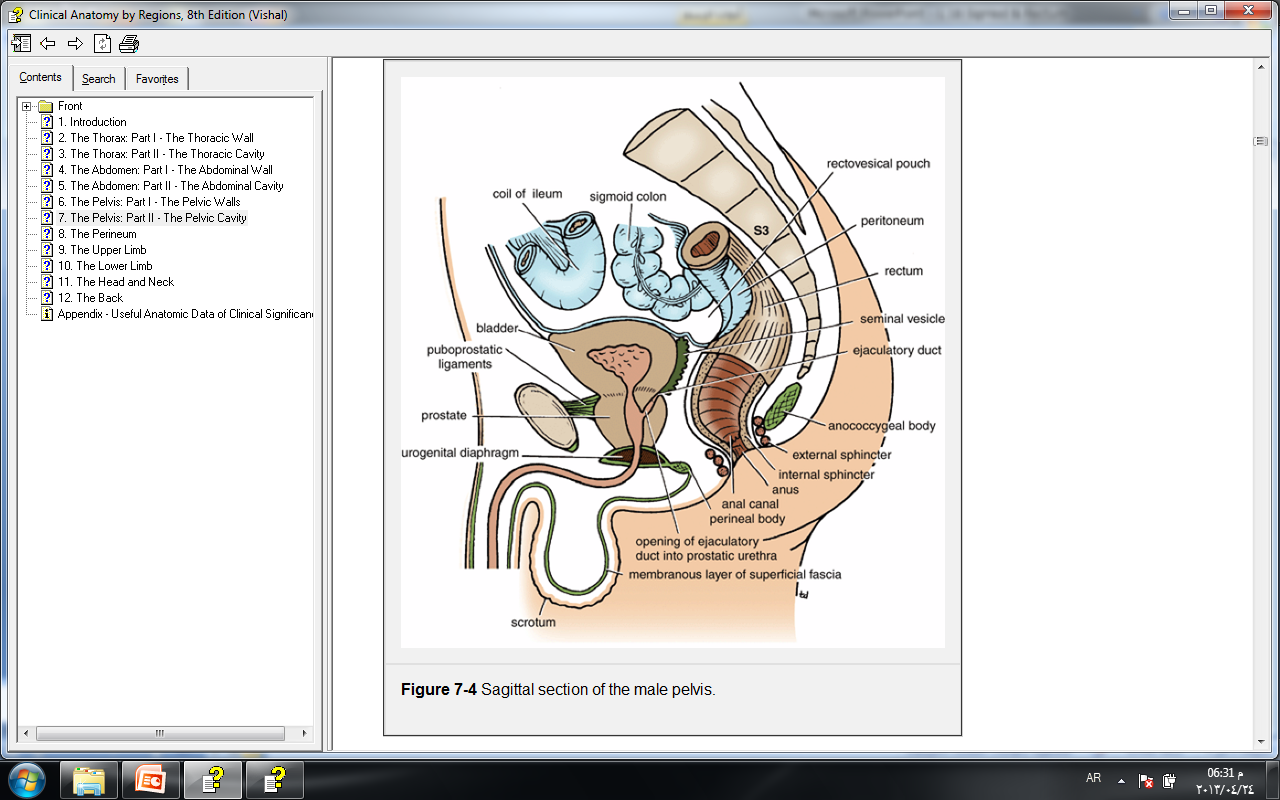 2
Urinary Bladder
The empty bladder is pyramidal having an apex,  a base, and a superior and two inferolateral surfaces; it also has a neck.

The apex lies behind the upper margin of the symphysis pubis . It is connected to the umbilicus by the median umbilical ligament (remains of urachus).

The base, faces posteriorly and is triangular.
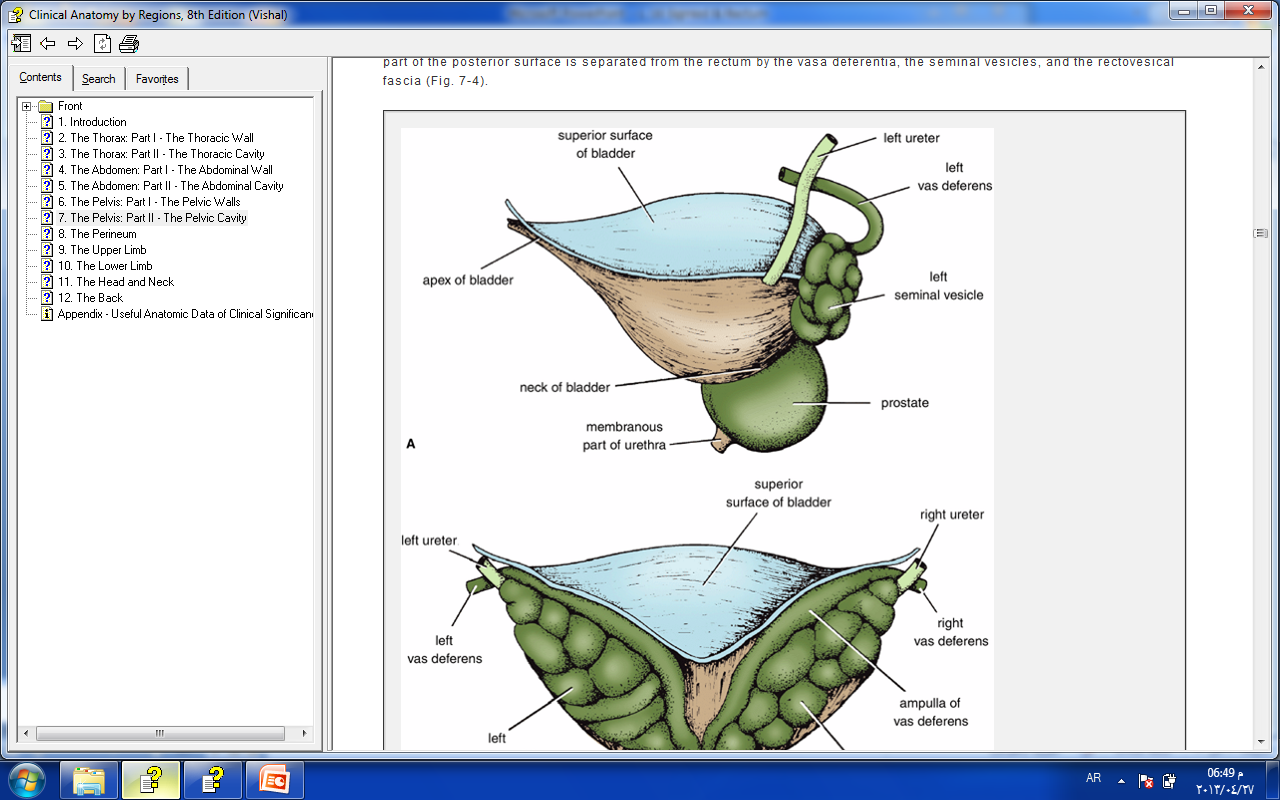 3
Urinary Bladder
The superolateral angles are joined by the ureters, and the inferior angle gives rise to the urethra 
The two vasa deferentia lie side by side on the posterior surface of the bladder and separate the seminal vesicles from each other

The upper part of the  posterior surface of the bladder is covered by peritoneum, which forms the anterior wall of the rectovesical pouch
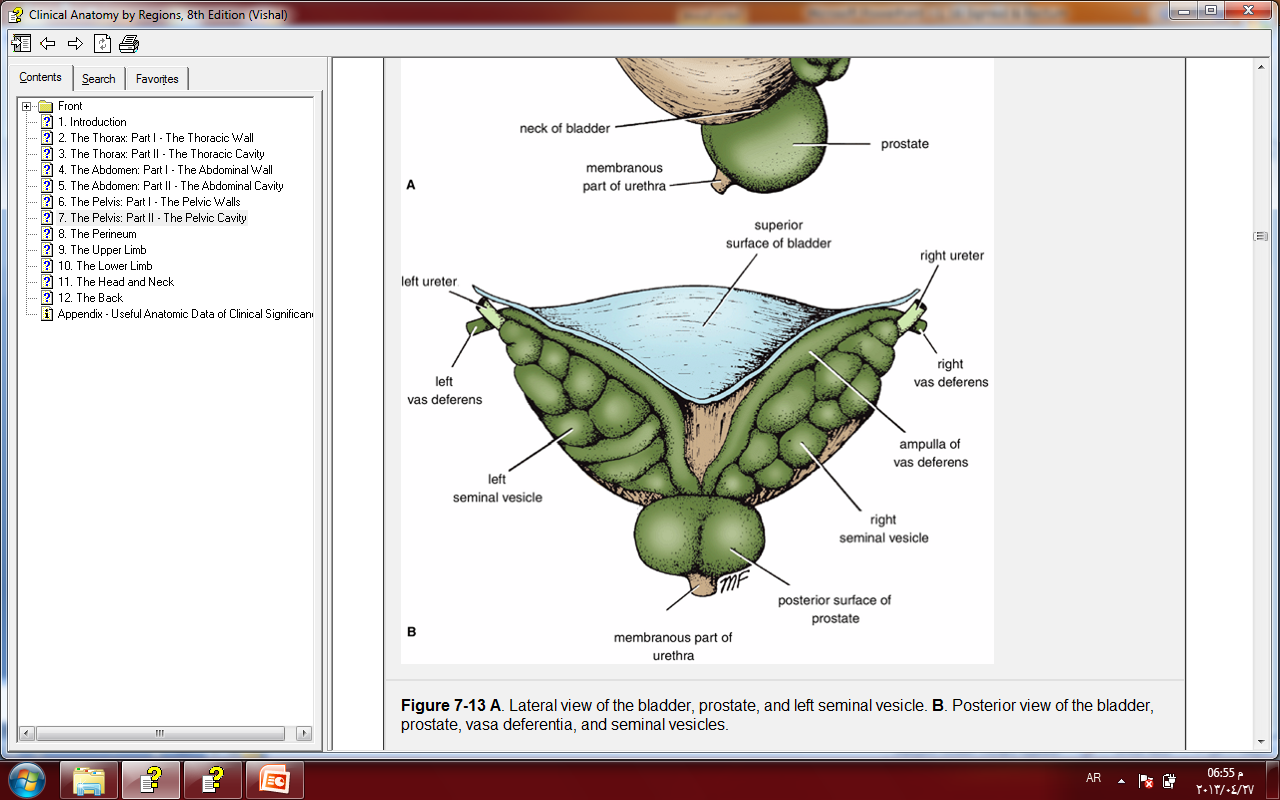 4
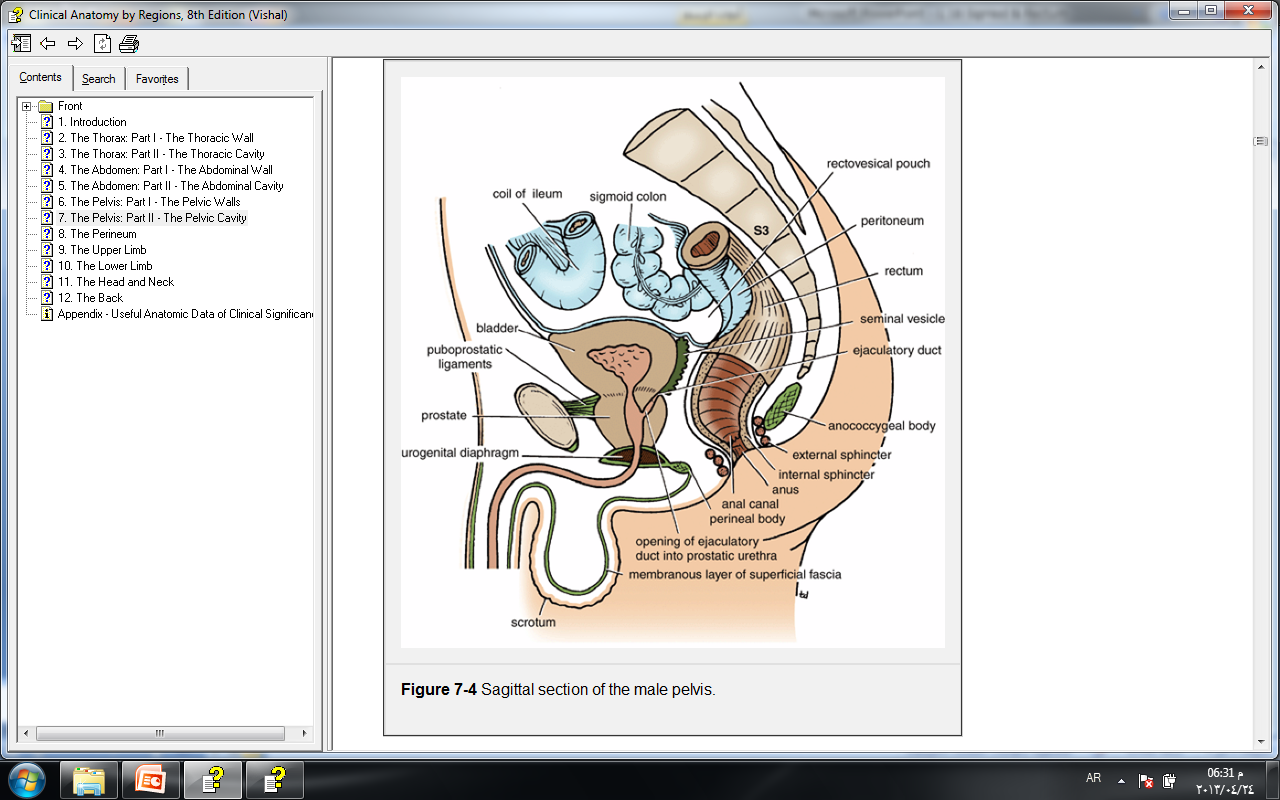 Urinary Bladder
The lower part of the posterior surface is separated from the rectum by the vasa deferentia, the seminal vesicles, and the rectovesical fascia .
The superior surface of the bladder is covered with peritoneum and is related to coils of ileum or sigmoid colon.

As the bladder fills, it becomes ovoid, and the superior surface bulges upward into the abdominal cavity. 

So that the bladder comes into direct contact with the anterior abdominal wall
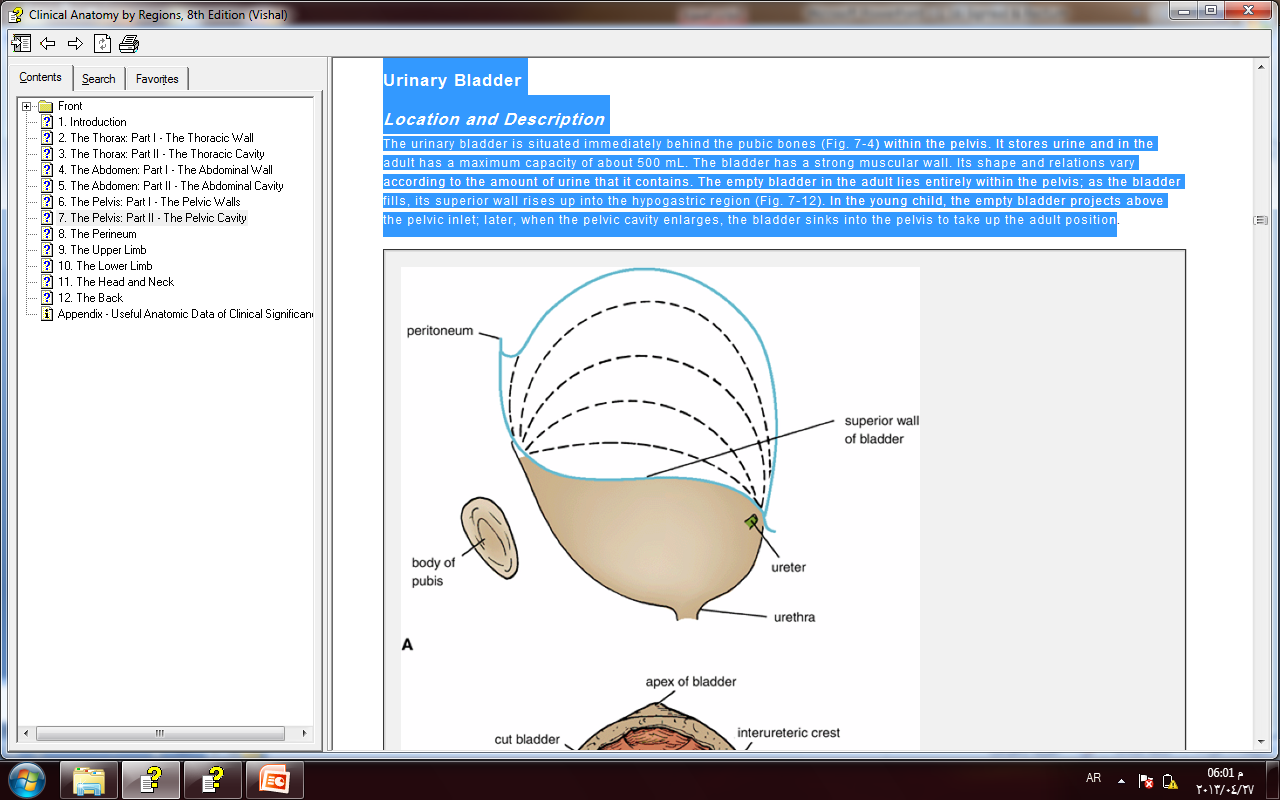 5
Urinary Bladder
The neck of the bladder lies inferiorly and rests on the upper surface of the prostate  Here, the smooth muscle fibers of the bladder wall are continuous with those of the prostate. 

The neck of the bladder is held in position by the puboprostatic ligaments in the male; these are called the pubovesical ligaments in the female. These ligaments are thickenings of the pelvic fascia.
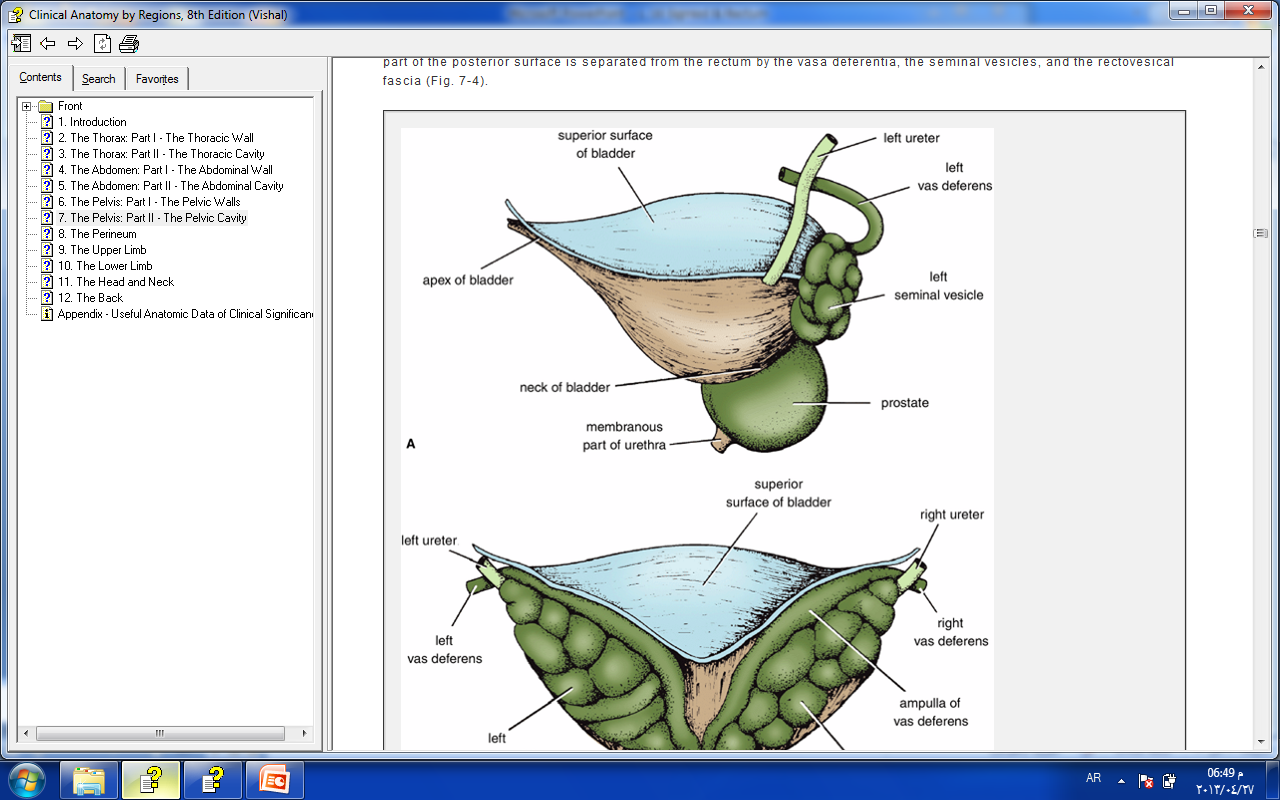 6
Urinary Bladder
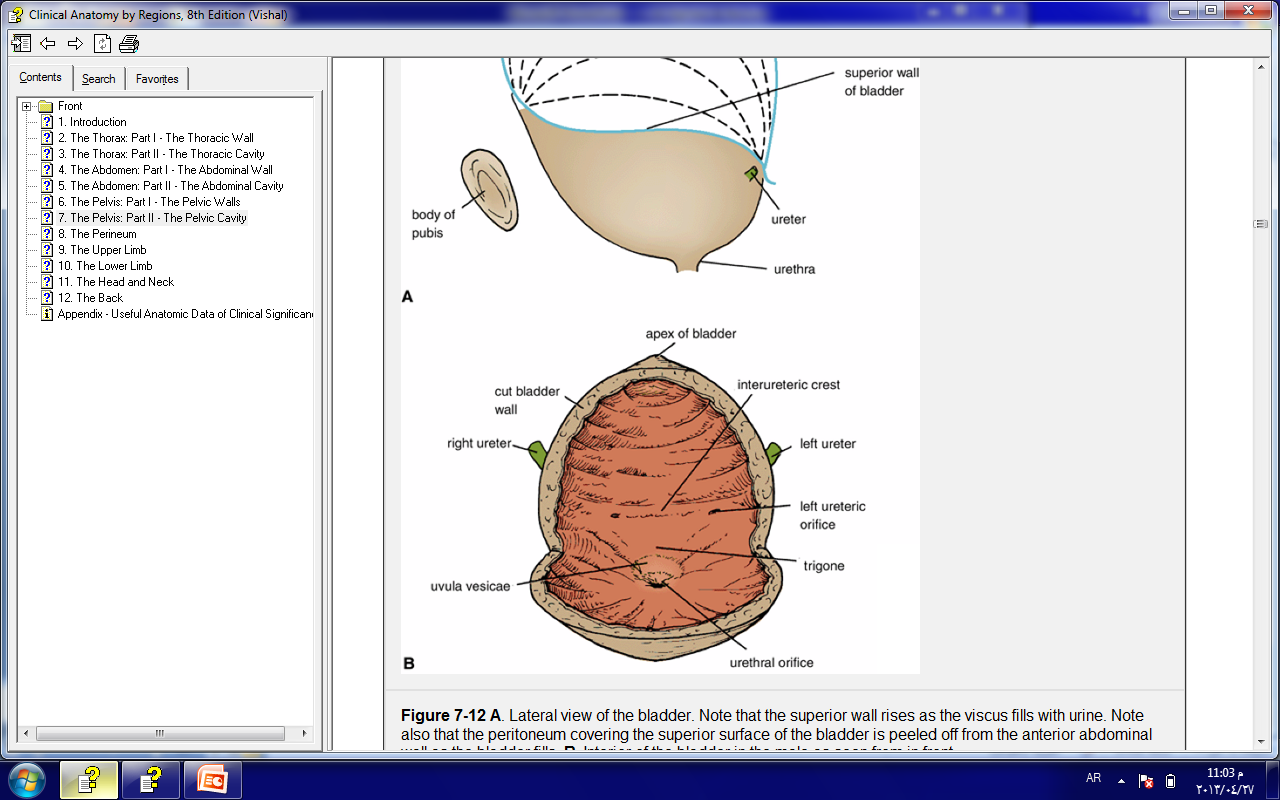 The mucous membrane of the greater part of the empty bladder is thrown into folds
 
The area of mucous membrane covering the internal surface of the base of the bladder is called the trigone.
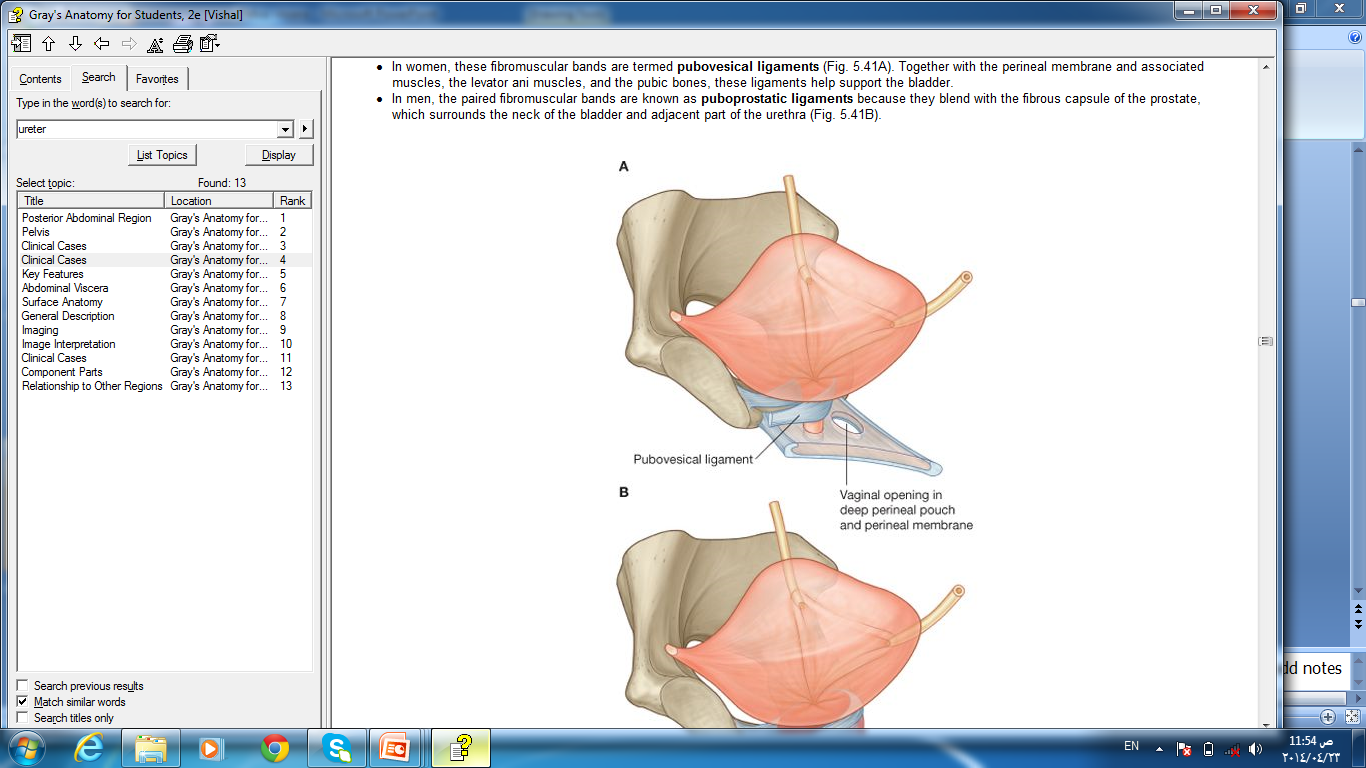 Here: the mucous membrane is always smooth, even when the viscus is empty , because the mucous membrane is firmly adherent to the underlying muscular coat
7
Urinary Bladder
The superior angles of the trigone correspond to the openings of the ureters, and the inferior angle to the internal urethral orifice 
 
The trigone is limited above by a muscular ridge, which runs from the opening of one ureter to that of the other and is known as the interureteric ridge.
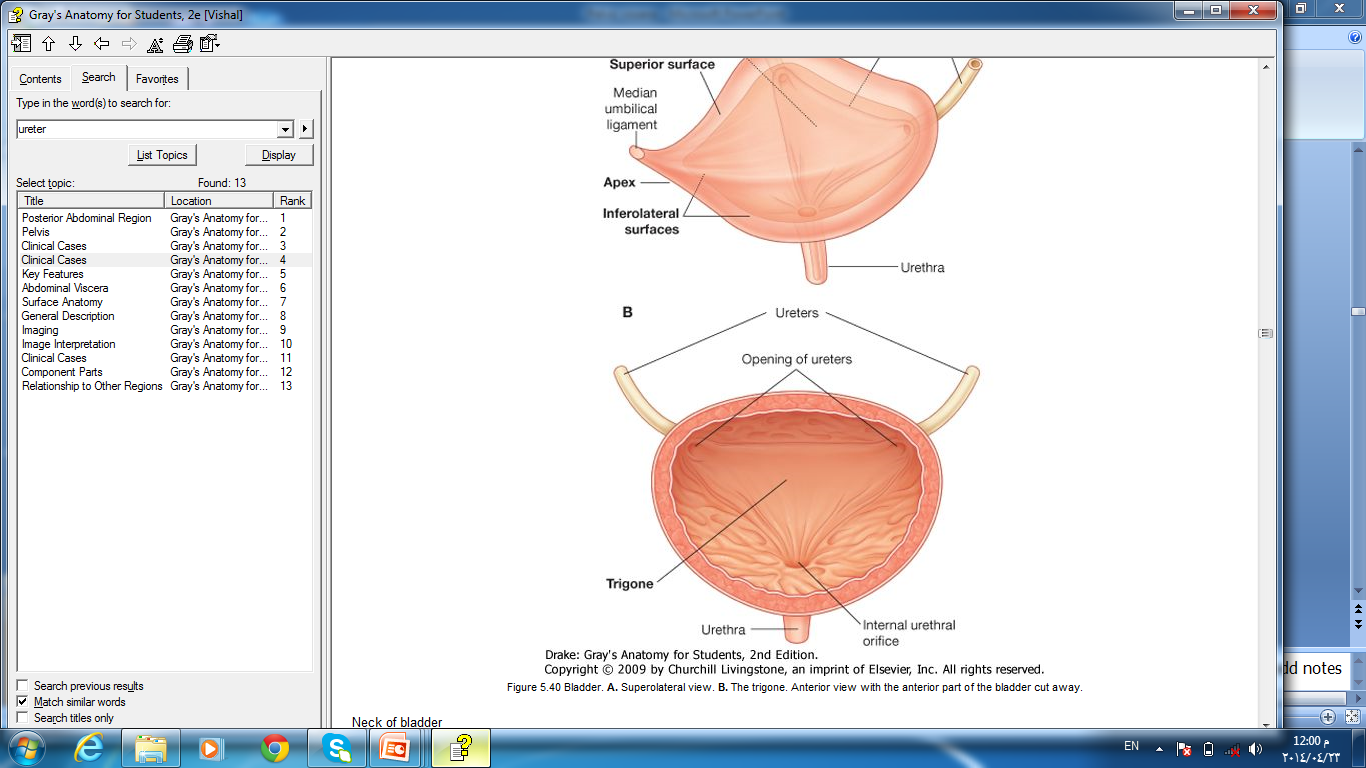 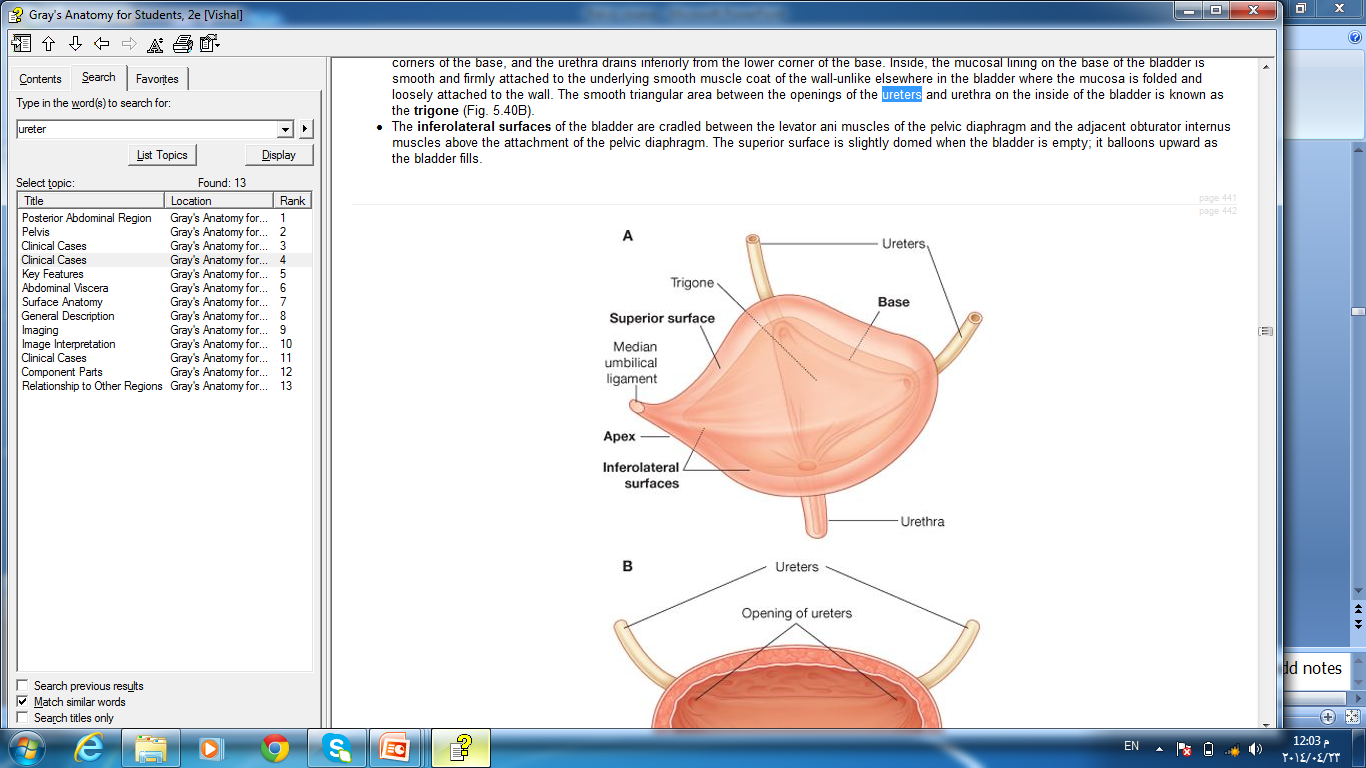 8
Urinary Bladder
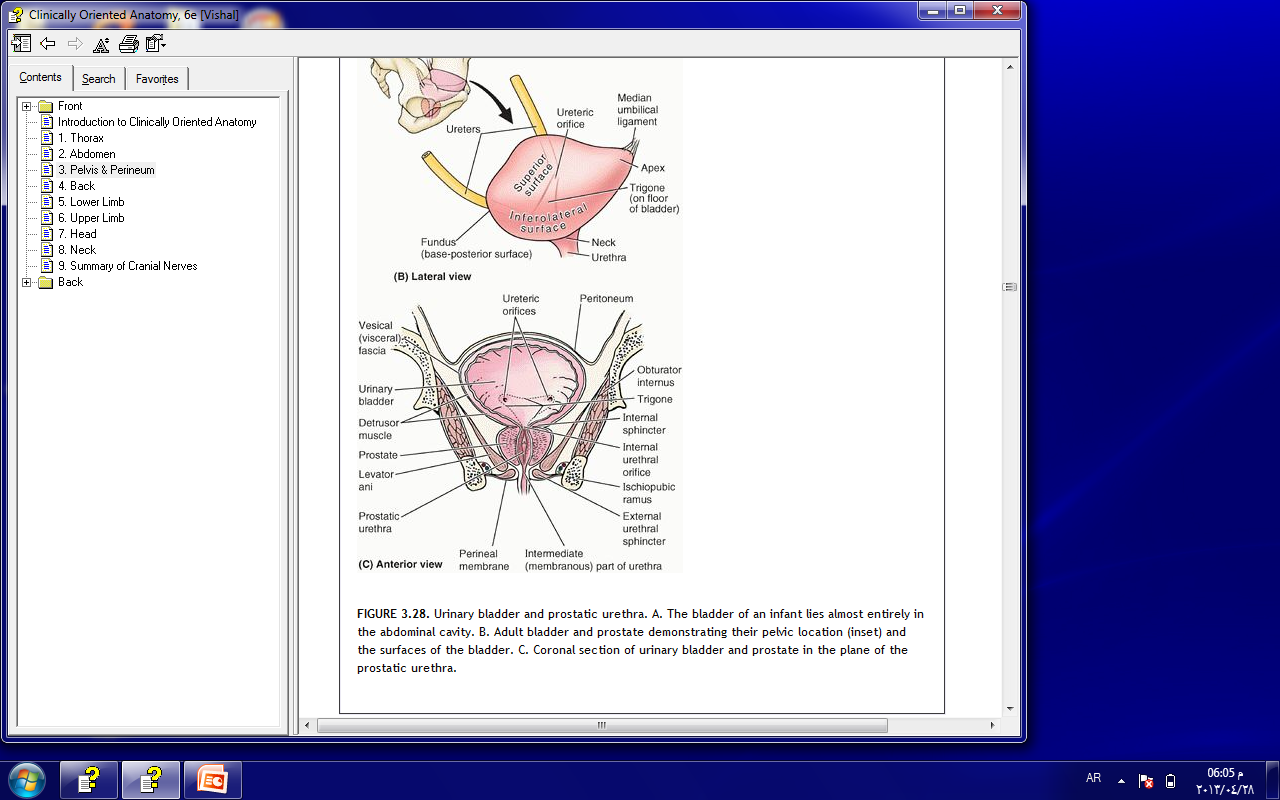 The muscular coat of the bladder is composed of smooth muscle and is arranged as three layers of interlacing bundles known as the detrusor muscle.


 At the neck of the bladder, the circular component of the muscle coat is thickened to form the sphincter vesicae.
9
Urinary Bladder
Blood Supply
Arteries
The superior and inferior vesical arteries, branches of the internal iliac arteries.
Veins
The veins form the vesical venous plexus which drains into the internal iliac vein.
Lymph Drainage
Internal and external iliac nodes.
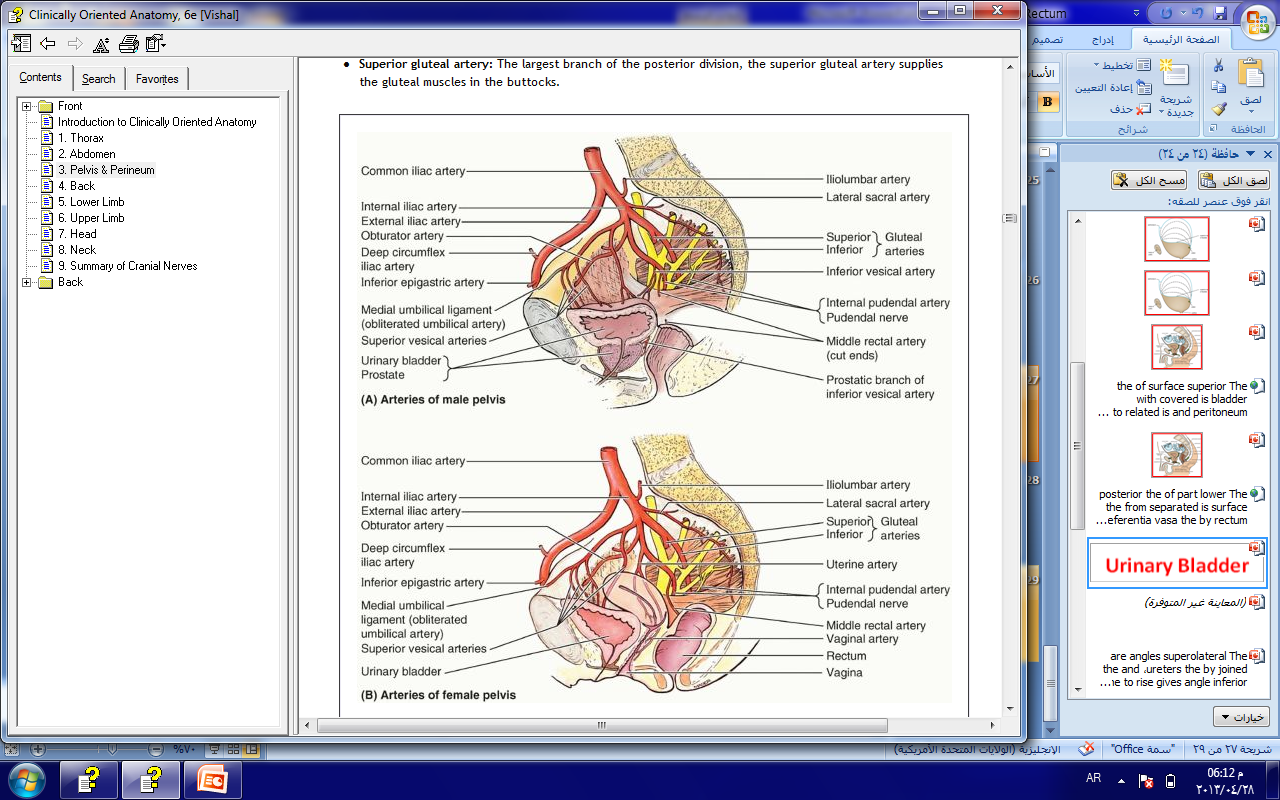 10
Urinary Bladder
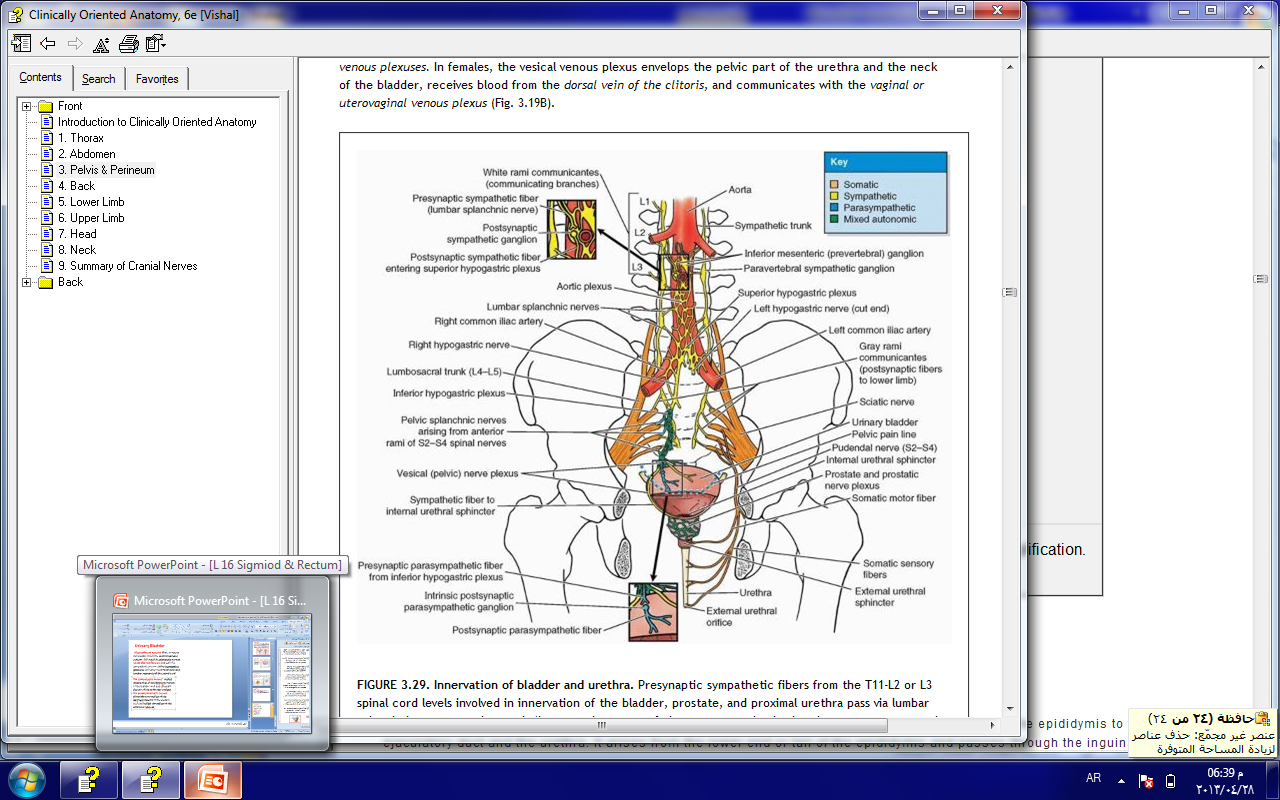 Nerve Supply
The inferior Hypogastric plexuses. 

The sympathetic postganglionic fibers originate in the L1,L2 ganglia and descend to the bladder via the hypogastric plexuses.
The parasympathetic preganglionic fibers arise as the pelvic splanchnic nerves from the S2 ,S3 ,S4 nerves; they pass through the inferior hypogastric plexuses to reach the bladder wall, where they synapse with postganglionic neurons.
11
Urinary Bladder
The sympathetic nerves* inhibit contraction of the detrusor muscle of the bladder wall and stimulate closure of the sphincter vesicae. 
The parasympathetic nerves stimulate contraction of the detrusor muscle of the bladder wall and inhibit the action of the sphincter vesicae
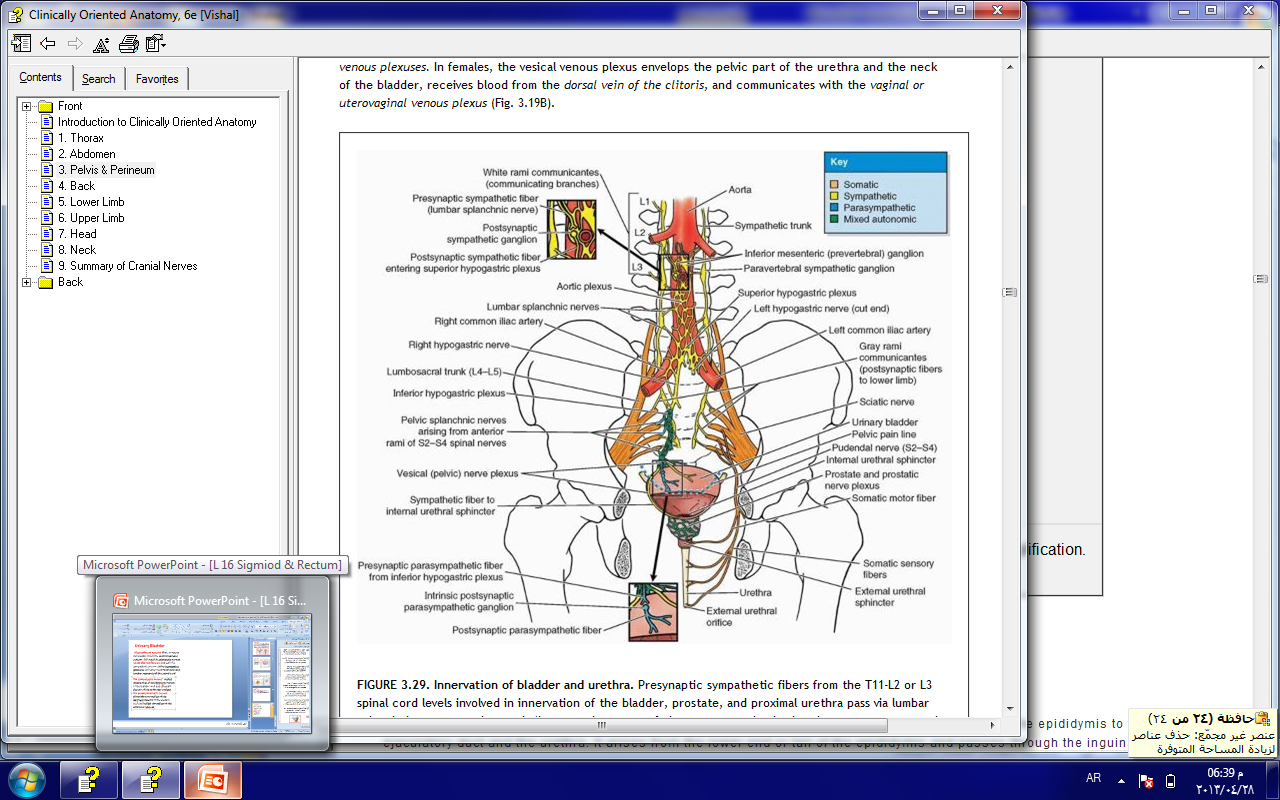 12
Male Urethra
13
The male urethra is about 8 in. (20 cm) long and extends from the neck of the bladder to the external meatus on the glans penis . It is divided into three parts:

The prostatic urethra  It is about 1.25 in. (3 cm) long and passes through the prostate from the base to the apex . It is the widest and most dilatable portion of the urethra.
The membranous urethra is about 0.5 in. (1.25 cm) long and lies within the urogenital diaphragm, surrounded by the sphincter urethrae muscle. It is the least dilatable portion of the urethra .
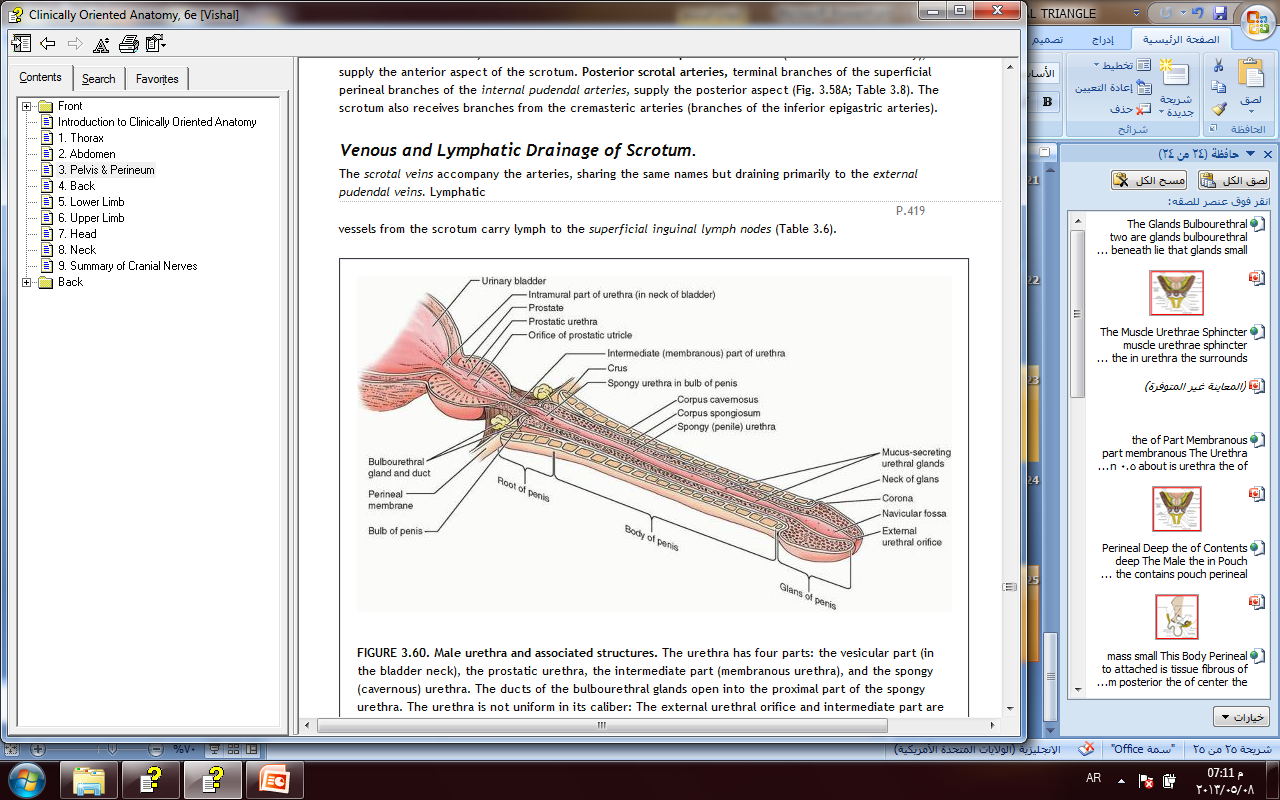 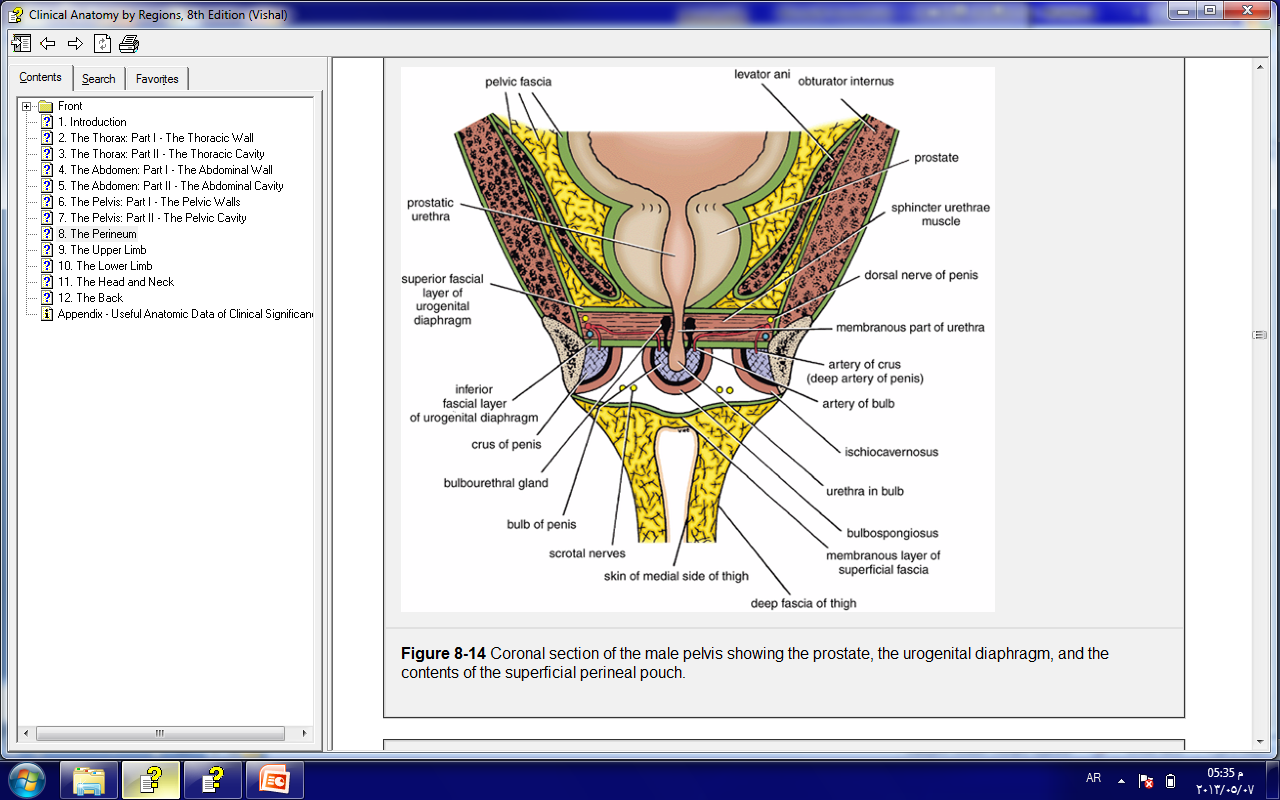 Male Urethra
The penile urethra is about 6 in. (15.75 cm) long and is enclosed in the bulb and the corpus spongiosum of the penis . The external meatus is the narrowest part of the entire urethra. The part of the urethra that lies within the glans penis is dilated to form the fossa terminalis (navicular fossa) . The bulbourethral glands open into the penile urethra below the urogenital diaphragm
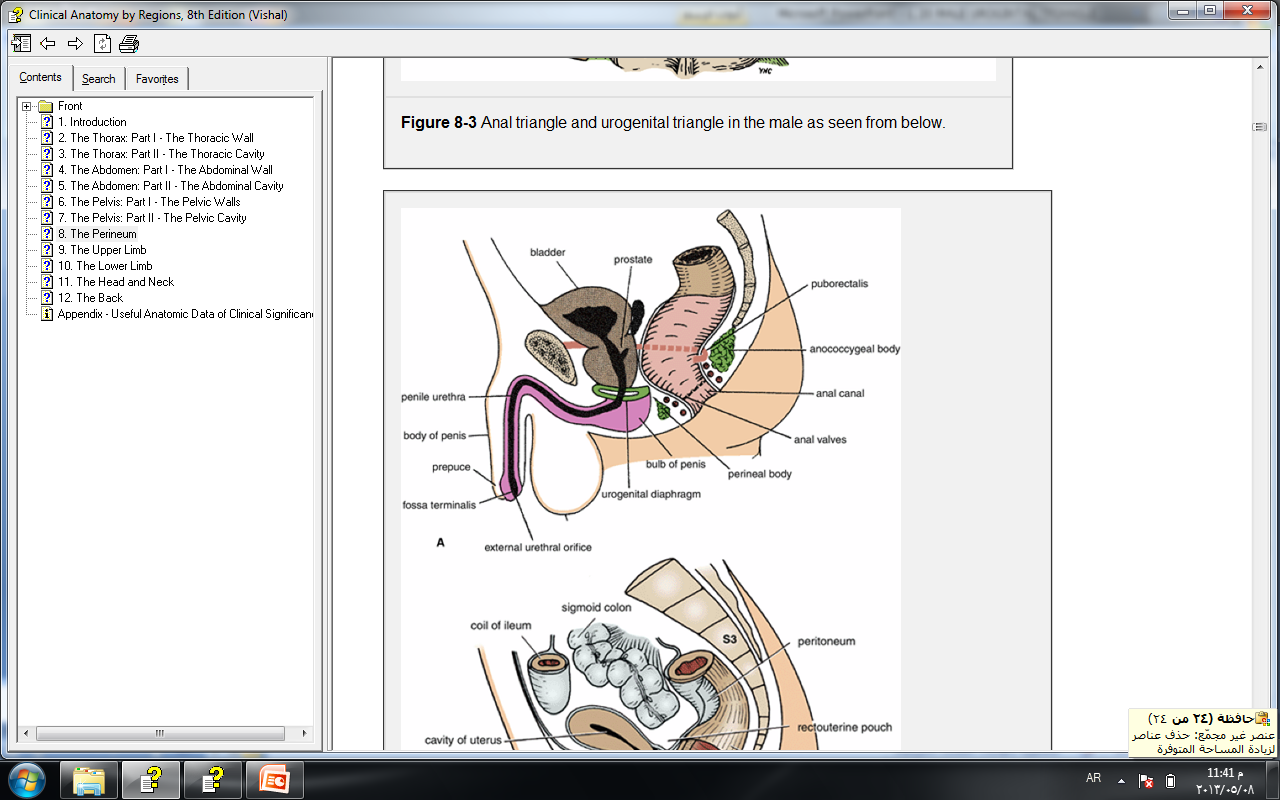 14
Female Urethra
Is about 1.5 in. (3.8 cm) long. It extends from the neck of the bladder to the external meatus, where it opens into the vestibule about 1 in. (2.5 cm) below the clitoris . It traverses the sphincter urethrae and lies immediately in front of the vagina. At the sides of the external urethral meatus are the small openings of the ducts of the paraurethral glands.
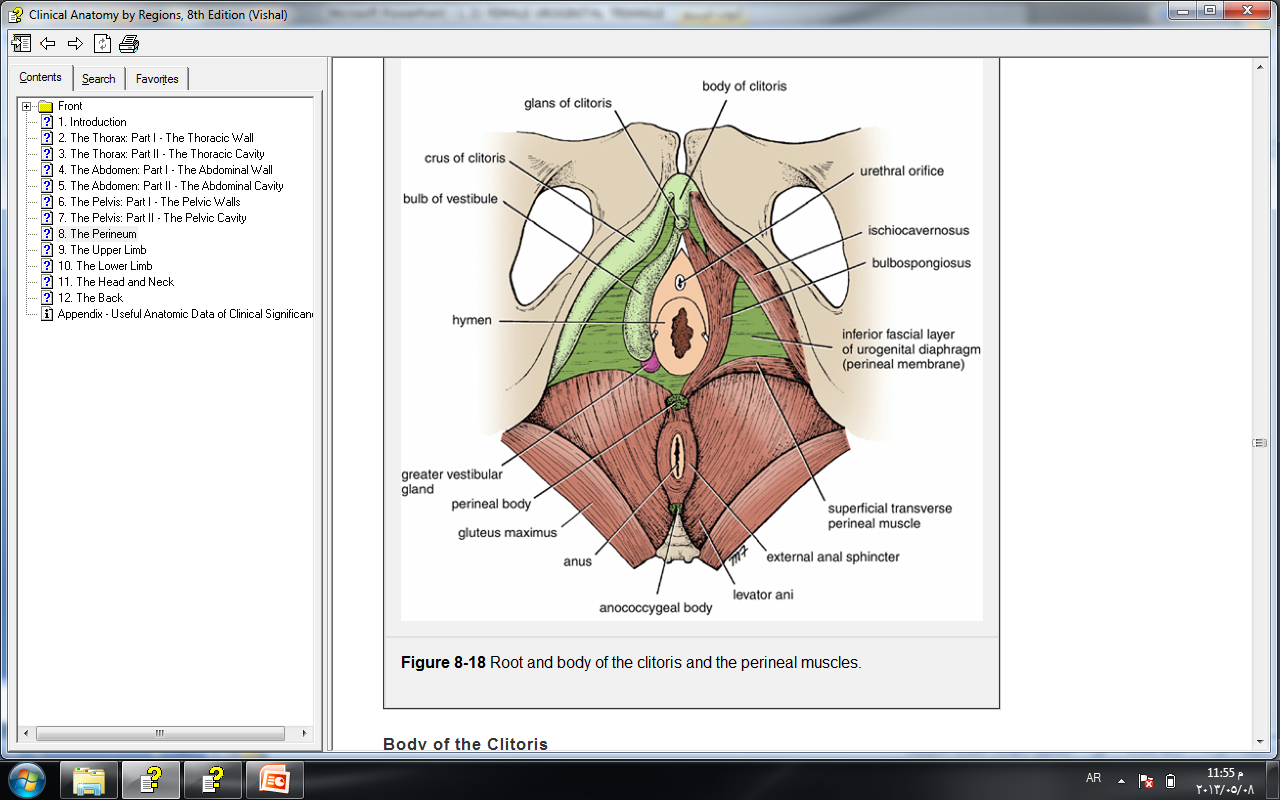 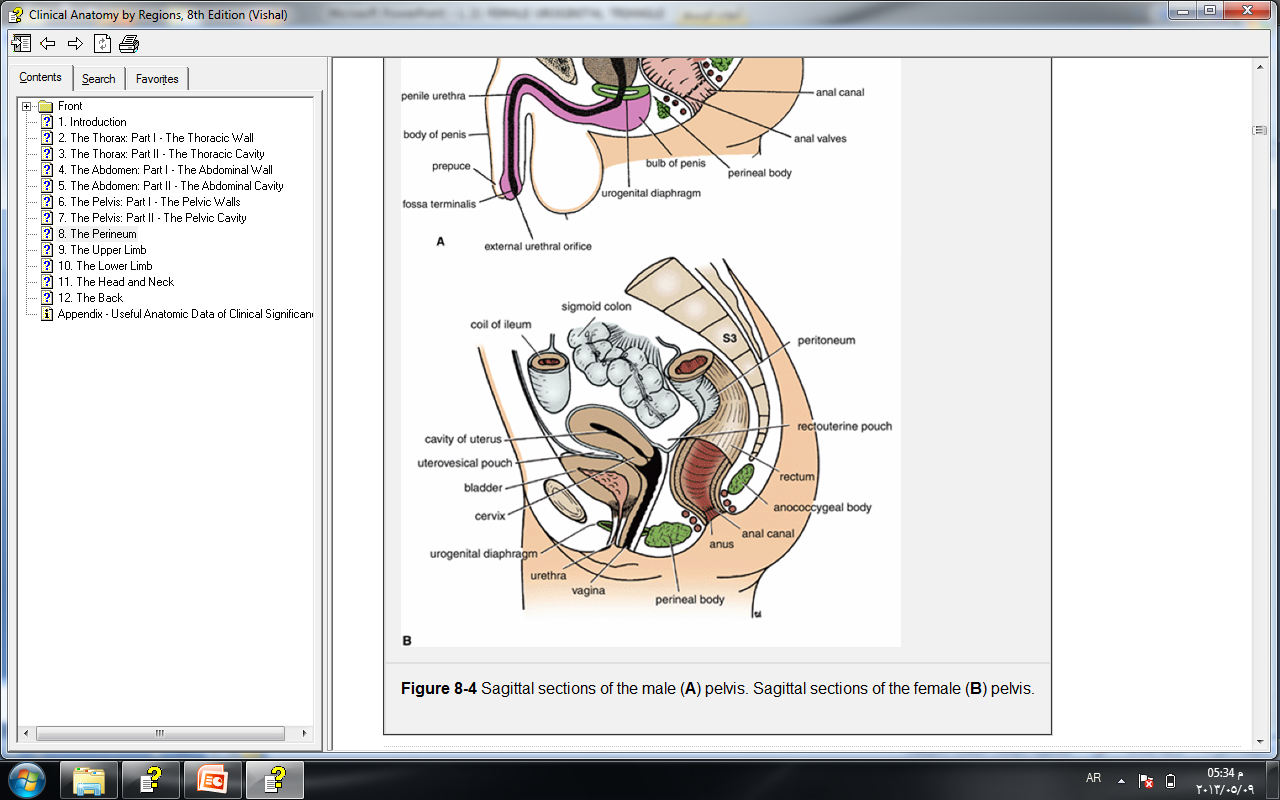 15
Female Urethra
Paraurethral Glands
The urethra can be dilated relatively easily
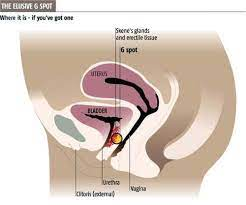 The paraurethral glands, which correspond to the prostate in the male, open into the vestibule by small ducts on either side of the urethral orifice .
16